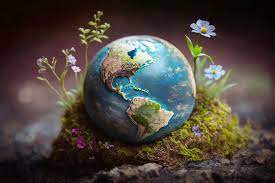 WELCOME
Ancy
CJ
Individual effort of mine in saving the Mother Earth.
Use bicycle 
Use reusable items e.g. bottles, bags etc. 
Saving energy by turning off lights and unplugging electronics when not in use. 
Reduce water usage by taking shorter showers and fixing leaks. 
Making wealth out of waste.
Making compost pits in each family.
Plant trees in your gardens or lands.
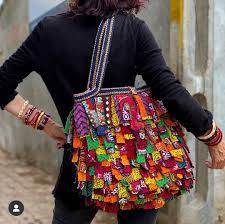 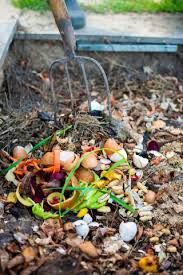 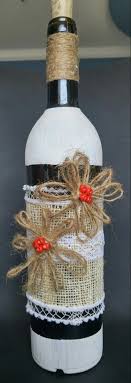 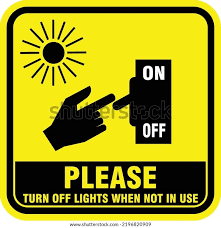 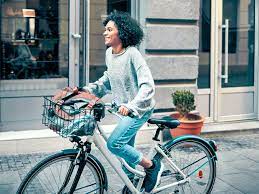 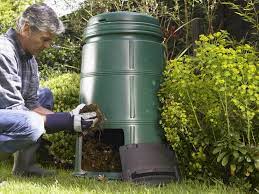 Plant trees
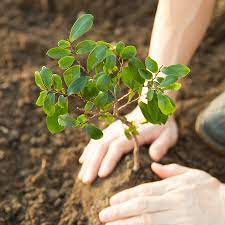 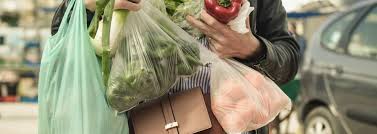 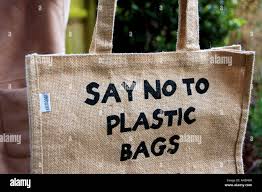 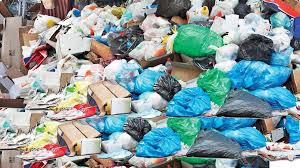 Do not throw dry leaves and kitchen waste. Turn it into wealth as a compost.
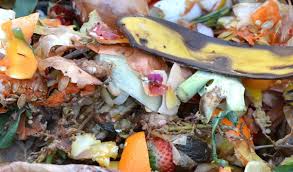 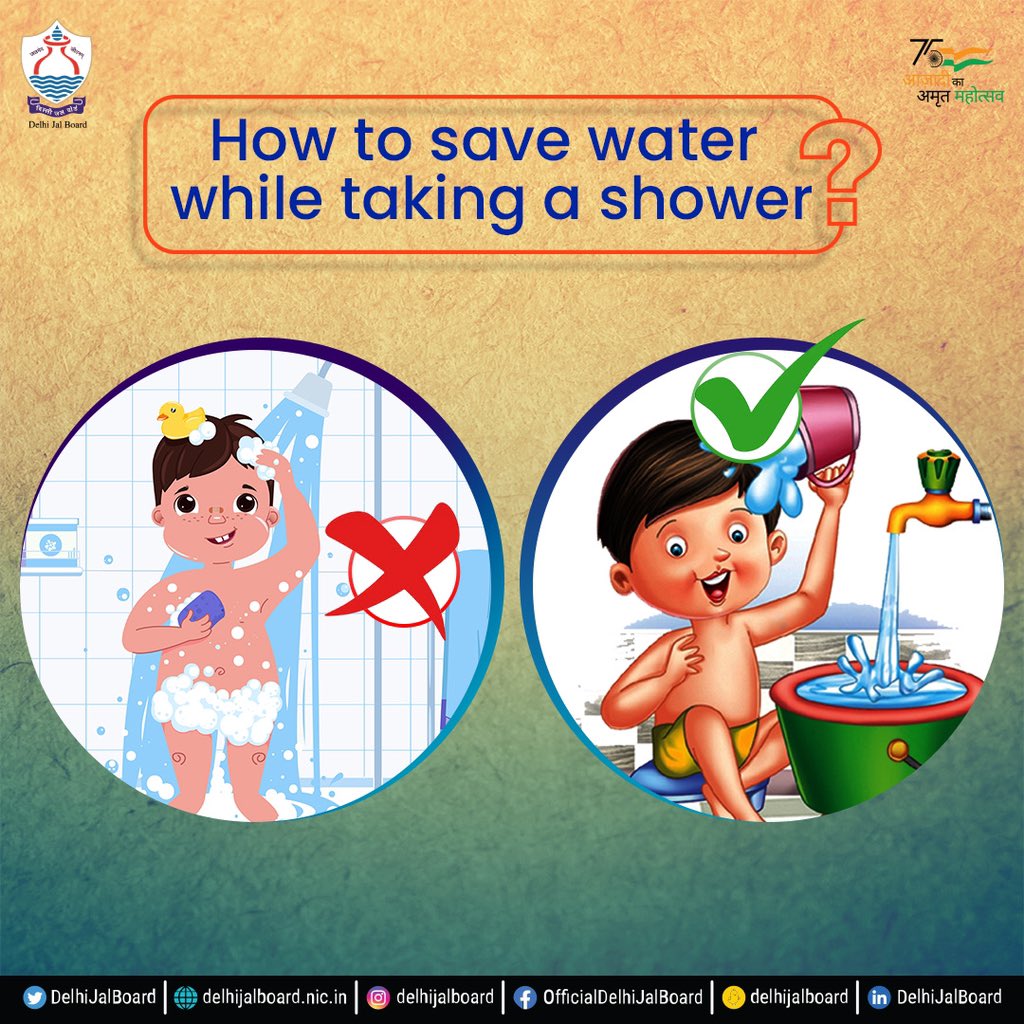 Do not waste food
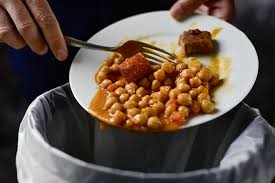 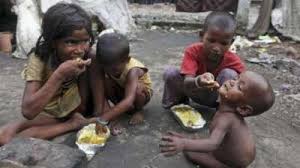 Bio Gas uses : It might be costly to install one in the beginning but once it made you can make use of it of free cost or minimum cost.




 
 Consider your mode of travel: Use public transportation over private, sound, and air pollution decreases  and uses of fuel is also saved. Even your cash.
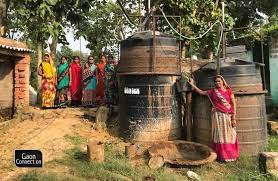 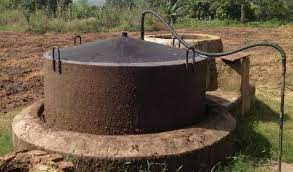 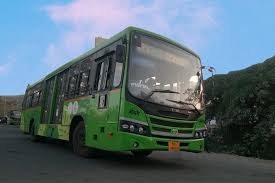 Though  simple steps we as  responsible individual need to take it as a challenge and practice it consciously in every moment of life. 

Today Can I and you see ourselves as  responsible individual take a decision to practice this simple and noble steps to protect our mother earth?
Remember  Earth does need us , we need earth and its our responsibility to protect it and make it sustainable. 

Don’t see what others do but search for the possibilities of what you can do and contribute to it
Lastly fulfill your needs not your want. 
Needs are limited but wants never ends and we never get satisfied with our wants and on the process we exploit our mother earth.
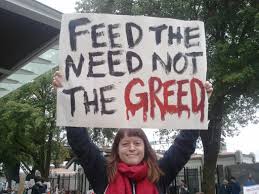 Collective effort of Ours as an organization
Install  Solar Panel for your buildings for the power supply. 
Engage in awareness building activities like Street play, dance drama, go green, green, green campus cleanliness drive. 
Promote Recycle, Reuse, Reduce and Refuse drive with the people you are working with. 
Find volunteers to render the manual service in cleaning the public places . 
Promote eco friendly life style. Like using soft wares over hard wares. E.g. digital work over paper work.
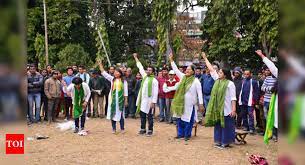 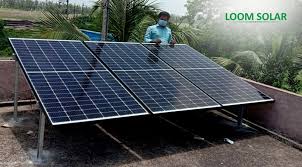 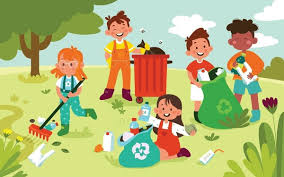 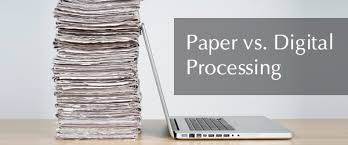 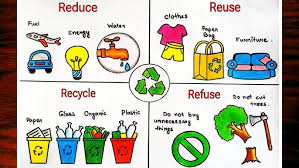 Educate  children and youth about the resources of the earth and the danger of its becoming  extinct.
Put in the values of saving and respecting the nature and resources in the heart and mind of people you are working with and for. 
Observe the important days set apart to celebrate the days of environment or mother earth like 5th June.
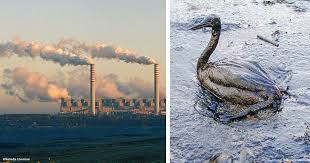 Extinct of species
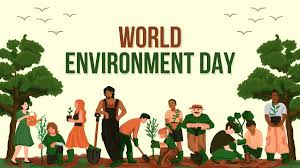 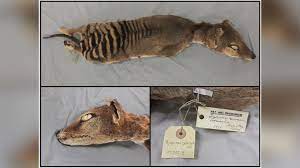 Build
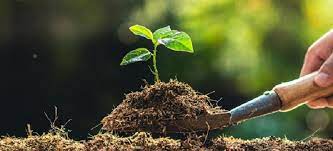 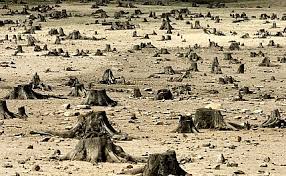 Do not 
Destroy
Promote organic farming.
 Educate people about food chain.
 Keep a pollution free campus days in a week.
    Where in your campus no plastic, no vehicle or      bikes which runs in fuel is taken.
Promote Green House Plantation. (FOR COLDER PLACES)
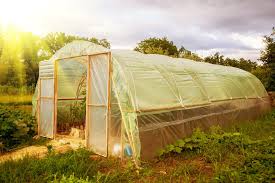 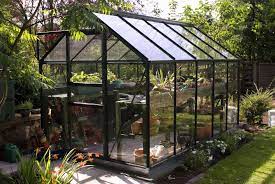 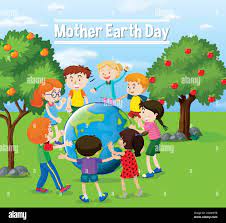 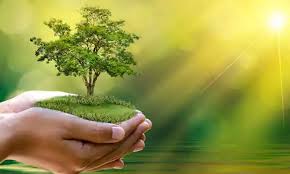 PLANT
TREES
SAVE EARTH
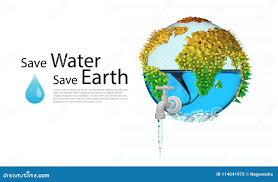 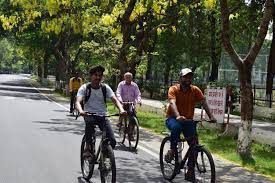 Pollution Free Campus Day
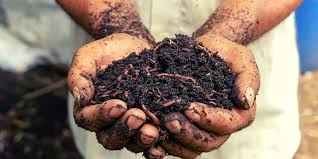 Organic Farming
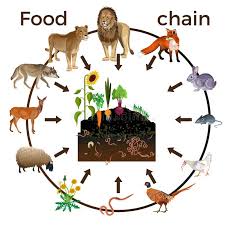 The Lord, the creator asks of us,  Here and Now
“To live justly, to love tenderly and to walk humbly with God.” (Micah 6:8)
Walk humbly with our God
We are asked to live our lives fully, to be in solidarity with those whom we are in touch, our students, parents, colleagues especially the  poor and vulnerable and to bring messages of hope

 We need to count our blessings thus we can share with joy, and our giving becomes meaningful.
Live justly
In the simplicity of our lifestyle others will experience,  we live our values as educators and promoters of justice
Justice  based action has 4 “As”–
Awareness,
 Analysis,
 Association
 Action
We should then ask ourselves………!
If not Now 
Then when?
If not Here 
    Then Where?
If not We 
  Then Who? 
If not for A New Future 
Then for What?
Yes, the time is now 
Yes,  we are  the generation
We are the chosen ones
UBUNTU
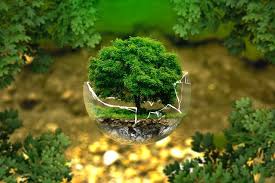 THANK YOU ! SAVE EARTH SAVE LIFE !